Bohuslän-Dals Juniorförberedande verksamhet
Utveckling - Glädje - Tävling
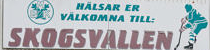 Ledarpresentation - Head coach
Richard Andersson
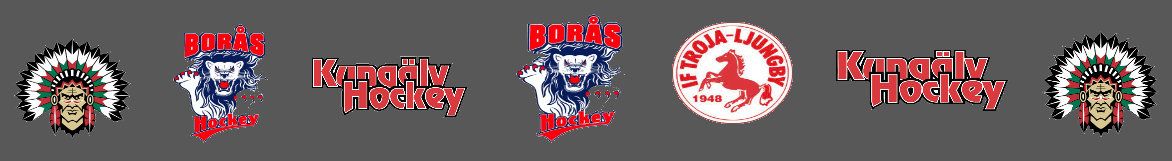 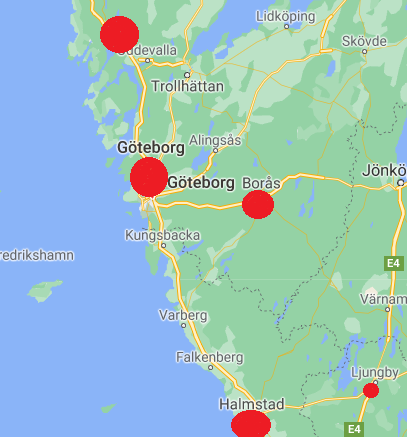 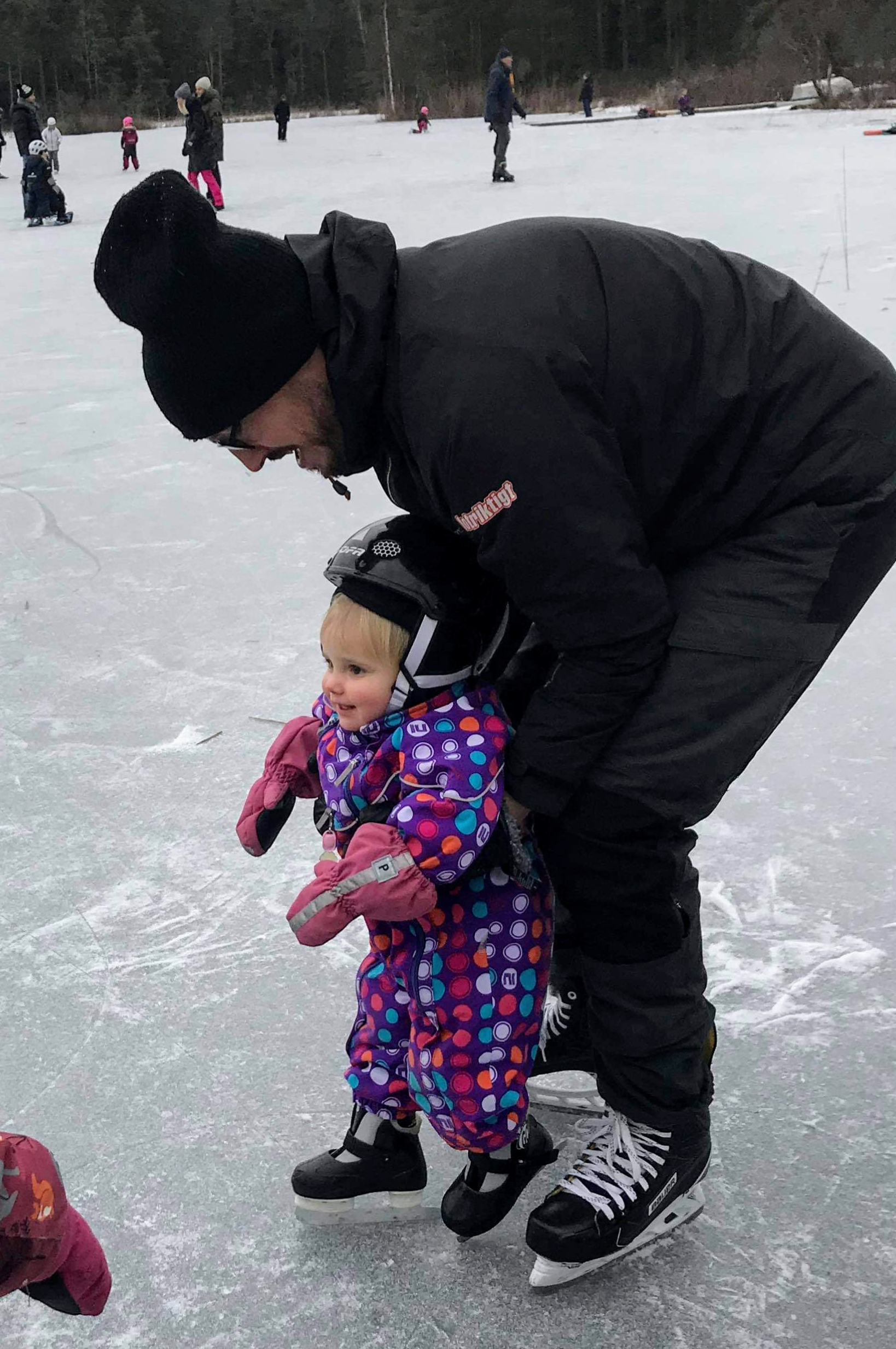 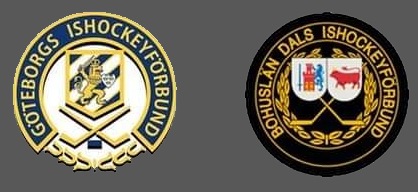 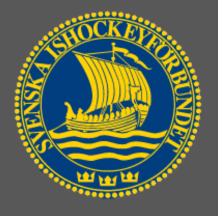 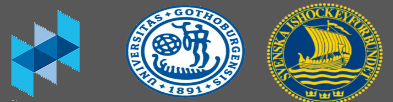 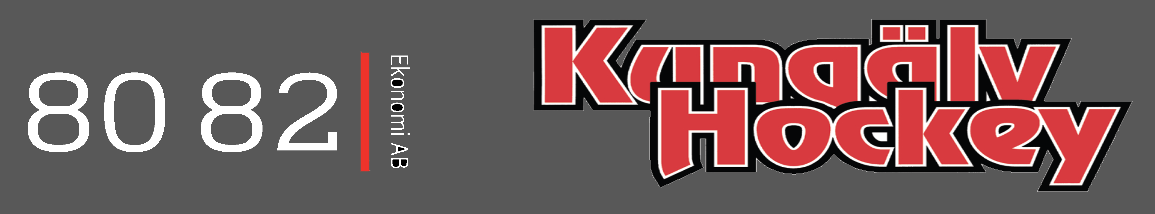 Ledarpresentation - Head coach
Richard Andersson
Född och uppvuxen i Munkedal 
Haft basen i Göteborg senaste 15 åren med avstickare till Borås, Halmstad och Karlstad
Har försörjt mig helt eller delvis som tränare och sportchef i femton år med Kungälv, Borås, Troja-Ljungby och Frölunda som destinationer. Jag har också varit med två svängar som assisterande tränare för Göteborgs distriktslag i tv-pucken och spelade själv för Bohuslän-Dal. Nu blir det tredje säsongen med BD. Jag jobbar civilt som HR-ansvarig på en redovisningsbyrå i Göteborg.
Utbildningsmässigt har jag en kandidatexamen i idrottsvetenskap, kurser i idrottspsykologi från högskolan och har gått svenska ishockeyförbundets elittränarutbildning. 
Nu ser jag fram emot att lära känna nya förmågor från distriktet och hjälpa dem en bit på vägen i sin utveckling.
Ledarpresentation - Assisterande coach
Jesper Eckers
Född i Kumla, flyttade till Uddevalla vid fyra års ålder.
Aktiv hockeyspelare fram till 2018. Representerat bland annat Borås, Vänersborg, Vetlanda och Uddevalla. 
Numera utvecklingsansvarig i BDIFs styrelse. Utbildningsmässigt grundutbildning och JS1.
Arbetar till vardags som projektledare på ett företag i Stenungsund som sysslar med tillverkning och montage av större cisterner och rörarbeten. 
Har själv representerat Bohuslän-Dal i både min åldersklass och de som är var ett år äldre. Ser fram emot att få vara en del av den härliga gemenskapen jag själv minns från denna tiden och att coacha nya förmågor efter min bästa förmåga.
Ledarpresentation - Assisterande coach
Anders Friberg
Född i Tyringe och flyttade till Lysekil -00

Spelade aktivt fram till 2008. Spelat med Leksand, Osby, Tyringe och Lysekil. 

Assisterande tränare i Lysekils A-lag och har JS2 utbildning. Varit aktiv som tränare i A-lag och ungdomslag sedan -08

Arbetar inom skolan och ska studera till lärare med start januari 2022.

Representerade Skåne i TV-Pucken 1993
Ledarpresentation - Assisterande coach
Johan Wackfelt
Uppvuxen i Munkedal med MBK som moderklubb
Gått JS-utbildningsprogrammet
Arbetet som sportchef och tränare för diverse a-lag
Tidigare hjälpt till som scout här i väst för en SHL-klubb och deras HG
Jobbar på Peab-anläggning
Fick äran att hjälpa till med tv-puckslaget förra året
Numera stolt tränare för Hockeyskolan i Munkedal tillsammans med Jocke
Spelat i gamla Elitserien för Brynäs och HA för Uppsala
Ledarpresentation - Assisterande coach
Joakim Andersson
Född och uppvuxen i Munkedal. Bor numera i Uddevalla sedan 2021.
Spelat 6 år i nordamerika i Detroit Red Wings och Grand Rapids Griffins samt ett antal år i SHL med Frölunda, Örebro och HV71. Slutade 2021 pga skadeproblem.
Är  numera ledare på hockeyskolan i Munkedal och har påbörjat tränarstegen.
Ledarpresentation - Målvaktscoach
Jimmy Utberg
*Jag är utbildad målvaktstränare steg 1 och 2. 
*Startade upp målvaktsträning för målvakter i UHC/ Blue Rocks. 
*Varit målvaktstränare på div. olika camper. 
*Spelade själv som målvakt upp till J18/B-lag i UHC. 
*Spelat bandy division 2 fram till 23 års ålder. 
*Därefter blev det Amerikansk fotboll i Uddevalla Ravens i 7 år.
Ledarpresentation - Målvaktscoach
Anton Ekberg
Uppväxt i Strömstad med Lions som moderklubb
Har spelat hockey sedan 3 års ålder, har spelat i lite olika klubbar: Lions, Borås, Kungälv och Uddevalla.
Spelade två tv-puckar för BD. Gick HG i Borås (med Richard som tränare)
Arbetar som PT på Badanstalten i Strömstad
Ledarpresentation - Målvaktscoach
Andreas Van Der Gronden
Född och uppvuxen i Ljungskile
 
Spelade i min ungdom hockey i Uddevalla för att sedan ha ett uppehåll på 15 år för att sedan ta upp hockeyn igen och spelade sen 3 säsonger i Uddevalla fram till 2020
 
Har sedan dess fungerar som målvaktstränare i Uddevalla med primärt fokus på a-lag
 
Arbetar som lager och logistikchef på Scanfast i Uddevalla som tillhandahåller spik, skruv och klammer till byggsektorn och industri
Ledarpresentation - Fyscoach
Marcus Sköld
Ursprungligen från Växjö, spelade hockey upp till U14, främst spelade jag fotboll i Östers IF från knattelag till A-lag.
Jobbar till vardags på ett hockeycenter där jag är ansvarig fystränare. Har till vardags spelare som vill utvecklas och satsa på hockey, primärt från U16 upp till SHL-nivå. 
Är även aktiv i Stenungsunds HF, fystränare för A-lag, junior, U16 samt U14. Fystränare på hockeycamper sommartid.
Mina specialområden är snabbhet och explosivitet.
Min drivkraft är att kunna ge varje individ rätt förutsättningar både innan och under säsong att prestera optimalt och maximera sin utveckling
Lic. Personlig tränare, fystränare samt kostrådgivare.
Utbildning hos AO Performance inom power & performance. 
Utbildning inom idrottsskador
Ledarpresentation - Videocoach
Ej klar
Ledarpresentation - Materialare
Björn Berggren
Sigge Blomqvist
Ledarpresentation - Lagledare och övergripande
Jesper Eckers - utvecklingsansvarig i styrelsen
Ledarroller distriktslag
Richard Andersson: 
övergripande ansvarig, struktur i träning
coachar och matchar fw i match
huvudansvarig PP och PK

Jesper Eckers: 
coachar fw, anfallsspel  samt PP i träning
pratar med killarna, särskilt nya
överblick i båset och analys samt coachar fw i match

Anders Friberg:
coachar backarna, försvarsspel  samt PK i träning
matchning av backar i match 

Joakim Andersson och Johan Wackfelt
Resurstränare
Jimmy Utberg, Anton Ekberg och Andreas Van Der Gronden
målvaktscoacher

Marcus Sköld
fyscoach

Teamet
Video i träning och match

Björn Berggren, Sigge Blomqvist och Robert Hanssen
Material vid träning, läger och matcher
Teamet
Admin och kommunikation, cuper och resor
Jesper Eckers
Övergripande ansvarig, cuper och resor
Syfte Distriktslag
Utbilda spelare
Rolig resa
Tävla i Tv-pucken
Erfarenheter från tv-pucken - pojkar 06/07
Fina grabbar
Goa lirare/KUL!
Stor stab
Bra upplägg/många tillfällen
Bred grupp och fångar tidigt
=Nöjda med utbildning och glädje
Orkar inte hålla fokus
Inte vana vid tempot/att tävla
Ligger efter i styrka
Överdriven respekt för motståndarna/attityd
=Missnöjda med tävling
Slutsats: våra spelare har sämre förutsättningar att hävda sig på junior och seniornivå än andra distrikt (generellt). Vi saknar ex U16 reg syd
För att hävda oss behöver vi utveckla träningskulturen och ge spelarna möjlighet att utmanas oftare på vårt sätt
BD förslag till lösning
Orka hålla fokus/Vana vid tempot/att tävla
Uppmana till att erbjuda upprullning för att höja träningsmängd och erbjuda utmaning
Erbjuda utbildning och en chans att mäta sig med likasinnade oftare (BDU/Distriktslag)
Förbättra styrka
Ta fram fysprofil
Lagom respekt för motståndarna/attityd
Prata målsättning: spänna bågen
Mål: Gå vidare till slutspel
BDUs bidrag: inspirera ledare och spelare på plats i sin hemmamiljö (för att nå spelarna tidigare under säsong)
Klubbarnas viktigaste uppgift att få alla spelare att fortsätta genom försöka stimulera alla, oavsett ambitionsnivå, inkl erbjuda de som vill mycket en chans till rätt förutsättningar. En härlig utmaning! :)
Fysprofil - framtagen utefter uthållighet, styrka, explosivitet, rörlighet, bål
Övning 			Godkänt	 		Bra 
Cooper 			11:30-11:45 min 		11:29 - 11:00 min 			
Cykeltest FTP 8		3				4+
Sprint 10 meter 		1,75-1,85 sek 		1,65-1,74 sek 
Harres test 			12-12,5 sek 			11,00-11,59 sek 
Istest acc 20 m 		3,08-3,0 sek 			3,7-2,9 sek 
Vertikalhopp 			37 – 40 cm 			41 – 44 cm 
Knäböj 			1,25 ggr kroppsvikt 		1,5 ggr kroppsvikt 
Marklyft 			1,5 ggr kroppsvikt 		1,7 ggr kroppsvikt 
Chins 				5-7 				8-12 
Brutalbänk 			20 repetitioner 		25+ repetitioner
Armhävningar 		27-30 repetitioner 		31+ repetitioner
Liggande chins		10-14 repetitioner 	 	15+ repetitioner
Riktlinjer Distriktslag
från SIF
BDs modell
Sluttruppen får tas ut tidigast 4 veckor innan turnering. Innan dess skall alla spelare erbjudas kvalitativ träning
Inga minderåriga får delta i turnering
Fortsätta med distriktslag enligt tidigare planering, för att sporra de som ligger i framkant för tillfället
Erbjuda BDU för alla kommande tv-puckare samt året yngre i klubbarnas egna verksamheter för att ge alla samma förutsättningar 
Några året yngre som anses topp i sin kull kan delta i distriktslagsaktiviteter för att få bra utmaning och förberedelse för kommande år
Syfte BDU
Inspirera ledare (utbyta erfarenheter)
Utbilda spelare
Bygga broar mellan tränare och spelare i olika klubbar 
Ha kul och tävla med jämnåriga

Tanken är inte att BD skall hålla mässa kring hur hockey skall spelas utan att skapa diskussion mellan ledare utifrån olika teman för att kunna utbyta erfarenheter med varandra
BDU och Distriktslag
Förslag: en aktivitet per vecka
Distriktslag (U15>U16)
Verksamhet från januari till april ca 1 träff varannan vecka
Varje vecka augusti och september
BDU (U14 och U15):
Verksamhet varje vecka oktober till december (juluppehåll)
Varannan vecka januari till mars
Ev eftersäsongsträning/barmark april till juni
5 grupper 
Dvs 2 besök hösten och 1 på våren ca

Ex: 
SHF/RIK U15
MBK/LHV/UHC/LH U15
ÅSK U14/15
SHF/RIK U14
MBK/LHV/UHC/LH U14
Organisation
Distriktslag - samma team som presenterats tidigare

BDU - Richard sammankallar och leder passen tillsammans med klubbarnas ordinarie ledare på deras ordinarie istider (distriktslagsledare med i mån av möjlighet)
Typ-pass BDU/föreningsbesök
Genomgång med ledare 
Off-ice 
Teori med spelare 
Is med spelare 
Summering med spelare kort 
Summering med ledare 

Varje träff har ett eller ett par huvudteman som Richard förbereder och önskemål får gärna komma från klubbens ledare
Utvecklingsprojekt
Basen						Juniorförberedande			Junior/Senior
Föreningsutveckling			BDU						Behålla spelare	
Rekrytering					Distriktslag					Höja nivån
Ledarutbildning
Domarutveckling
Planering Juniorförberedande verksamhet
Säsong
BDU hösten oktober - december + mv-träffar
Infomöte om distriktslag i november/december
Nominering till distriktslag december
Uttagning till internmatcher distriktslag tidigt i januari 2022
Internmatcher distriktslag 4 st i januari-februari
BDU varannan vecka januari till mars + mv-träffar
Uttagning till Bo Stenbergscupen i slutet av februari
Ispass 1 st i början av mars inför Bo Stenberg
Bo Stenbergscupen i Åmål 11/3
Internmatch i slutet av mars
Fystest 
Uttagning till Aprilcupen i slutet av mars
Ispass 1-2 st i början av april
Aprilcupen 14-16/4 OBS Spikat nu!
Eftersäsong/Försäsong
Uttagning sommartrupp (under april)
Fysutbildningsträff/test (under april) Uddevalla/Stenungsund
Ev eftersäsongsträning BDU april-juni (is+fys alt bara fys)
Fystest (juni) Uddevalla/Stenungsund
Uttagning till läger (i slutet av juni)
Fystest v 30 (månadsskiftet juli-augusti) Uddevalla/Stenungsund
Läger v 31 i Lysekil
Ispass och matcher 1 ggn/vecka augusti och fram till kval
Tv-puckskval september
Tv-puck slutspel vecka 44
Planering Juniorförberedande verksamhet
Säsong
BDU hösten oktober - december + mv-träffar
Infomöte om distriktslag i november/december
Nominering till distriktslag december
Uttagning till internmatcher distriktslag tidigt i januari 2022
Internmatcher distriktslag 4 st i januari-februari
BDU varannan vecka januari till mars + mv-träffar
Uttagning till Bo Stenbergscupen i slutet av februari
Ispass 1 st i början av mars inför Bo Stenberg
Ev Bo Stenbergscupen i Åmål i mitten av Mars
Om ej Bo Stenberg: Internmatcher 2 st i mars 
Fystest 
Uttagning till Aprilcupen i mitten av mars
Ispass 2 st i slutet av mars
Aprilcupen i början av april
Eftersäsong/Försäsong
Uttagning sommartrupp (under april)
Fysutbildningsträff/test (under april) Uddevalla
Ev eftersäsongsträning BDU april-juni (is+fys alt bara fys)
Fystest (juni) Uddevalla
Uttagning till läger (i slutet av juni)
Fystest v 30 (månadsskiftet juli-augusti) Uddevalla
Läger v 31 
Ispass och matcher 1 ggn/vecka augusti och fram till kval
EV Bo Stenbergscupen i Åmål i mitten av augusti
Tv-puckskval september
Tv-puck vecka 44
Planering - original
Säsong
BDU hösten 2021 inkl infomöte och fysutbildning Munkedal
Uttagning tidigt i januari 2022
Internmatcher 2-3 st i januari
Uttagning till Bo Stenbergscupen i slutet av januari
Ispass 1 st i början av februari
Bo Stenbergscupen i Åmål i mitten av februari
Internmatcher 2 st februari och mars 
Uttagning till Aprilcupen i mitten av mars
Ispass 2 st i slutet av mars
Aprilcupen i början av april
Försäsong
Uttagning sommartrupp (under april)
Fysutbildningsträff (under april) Uddevalla
Internmatcher och fyspass ca 2-4/månad i maj och juni
Fystest (juni) Uddevalla
Fystest v 30 (månadsskiftet juli-augusti) Uddevalla
Läger v 31 Lysekil/Munkedal
Ispass och matcher 1 ggn/vecka augusti och fram till kval
Tv-puckskval Stenungsund
Tv-puck
Organisation
Alternativ 1:
Grupp om 5 tränare som driver varsin grupp 1 ggn/månad

Alternativ 2:
Richard A driver projektet med 1 träff/vecka dvs ca 1 träff/månad per förening/grupp
Alternativ 1: Exempel
Uddevalla och Lysekil: Anders Friberg (Jesper Eckers)
Stenungsund och Rönnäng: Jesper Eckers (David Stenberg)
Lions och Munkedal: Richard Andersson (Johan Wackfelt, Jocke Andersson, Per Halvordsson)
Åmål: ??
Tjejgrupp: ??

Ev färre grupper/andra  konstellationer beroende på antal spelare
Varannan träff i vardera klubben
Richard-alternativet
Förväntas ta en helkväll 4h + en halvdag förberedelse + resa i veckan, ca 8h totalt
Motsvarar en arbetsdag, dvs 20% tjänst
Kan fakturera motsvarande en normal arbetsdag för Richard inkl sociala, skatt och övriga omkostnader + resa
Utvecklingsprojekt - förslag
Föreningsutveckling: styrelse + klubbarna + SISU							
Rekrytering: styrelse + klubbarna + SIF									
Ledarutbildning: Hagelberg + Friberg
Domarutveckling: styrelse (Jansson, Holm etc?)
BDU - Grupp/Richard
Distriktslag - Richard + grupp
Behålla spelare	- klubbarna
Höja nivån - klubbarna

Styrelse		Richard 		Klubbarna
Spelidé BD i Tv-pucken
“Alla alltid”
Alla backcheckar, skymmer målvakt, har bytesdisciplin, täcker skott etc

Försvara mitten tillsammans 
Vi håller motståndare på utsidan
Vi tar tillbaka pucken snabbt

Vända spelet snabbt och attackera målet
Vi vänder spelet där vi vinner pucken 
Vi vinner insidan på motståndaren med och utan puck
Vi skapar långa anfall/möjlighet till byten
[Speaker Notes: Försvara mitten tillsammans: Hålla tätt för att vara med i matcher och orka kriga. Byta i anfall
Vända spelet snabbt: Lita på skicklighet med lite struktur i anfall 
Byta I anfall]
Träning
Blockträning 
Fys 
Teori/video 
Teknik/en mot en på is/tävling 
Struktur/spel på is/tävling 
Tävling/nedjogg
Träning
Skillsfokus: tävling 
Pass och mottag ex hårda pass, våga backhand, ögonkontakt, skrik, facea puck 
Närkamper ex möta rättvänd/felvänd, skottlinjen, utbox 
Målskytte ex direktskott, skymning, bortre ytan/retur etc
En mot en, off och def ex urspel/press, mittzon, hörn och runt mål i y-zon
Hemma, individuell utveckling: skott, åkning, puckföring 

Strukturfokus: enkla riktlinjer
Struktur i urspel och spelvändning
Attack i ingång vid läge
Byta kontrollerat
Triangelspel i anfallszon (HÖG TREA)
Press på puckförare och starka i mitten försvarsmässigt

Fysfokus
Grundstyrka ex pistolsquats/enbensböj, good mornings, armhävningar, chins, rodd/omvänd bänk, axelpress, dips
Grundkondition ex intervaller
Balans, koordination, snabbhet, explosivitet, rörlighet
Träning
Tävling, ex spel med krav, tävling i övning 

Fysutbildning ex lära dem övningar de kan köra själva, köra tester, förklara eget ansvar off-ice samt aktivitetsgrad och tävling på is 

Kostutbildning, ex regler kring godis och å-mål

Mentalt bygga dem ex tävling, förberedd fysiskt, tekniskt, taktiskt
Träning - medskick
Backar: hämta puck-rutin 
Snabb till puck
Orientering på vägen
Finta
Fötter, rör på dom
Attack dvs ta pucken framåt
Forwards: vinna en mot en 
Flytta försvarare i sidled och växla tempo 
Öppna utsidan vid anfallsblå
Träning - medskick
Tävla
Skapa moment där spelare går på max
Utmana spelare genom att de får träna med äldre
Para ihop jämbördiga ofta (inte alltid)
Träna på att hålla max länge
Fys
Bygga ork för att kunna träna mycket
Bygga ork för att återhämta sig snabbare
Bygga ork för att klara att hålla fokus
Börja bygga styrka på rätt sätt
Matchning och uttagning
Match:
Tre femmor som spelar och två målvakter, bästa laget spelar.

Träning: 
Ca fyra-fem femmor och 3-4 keeprar i träning, rullar runt lite på sista gubbarna för att inte missa någon

Internmatch ca 6 femmor och 4 målvakter
Kommunikation
Bra dialog viktigt

EN kontaktperson per klubb kommunicerar med tränare

Övrig kommunikation sker med lagledare eller distriktslagsansvarig, ej direkt med någon tränare
Vi behöver hjälp med
Utse EN sportslig kontaktperson som teamet kan bolla uttagningar med per förening. (Ok att även ha en admin som kan föra info vidare till spelare men endast en som diskuterar spelare)
Att nominera spelare som ni tror har en realistisk chans att spela tv-pucken innan 18/12. Ranka positionsvis (mv, b och fw), 08or OCH YNGRE
En ledare per förening som finns till hands runt internmatcherna för att få allt att funka ex rulla in spelare i båset, secket osv 
Helst att 1 och 3 är samma person för enkelhets skull men det bestämmer klubben

Vi ser gärna att en huvudtränare från varje förening för spelare födda 09 är med på träningar för Team 08 (fys, teori och is) för att se status på spelare, övningar etc och på bästa sätt kunna förbereda spelare födda 09 på vad som komma skall
Frågor och synpunkter?
Tack för idag!
Fys, kost och tester
Fysdag:
Presentation och information
Tester
Ansvar och dialog (träningsdagbok)
Kost: godis och å-mål + energitäta livsmedel/byggar-mat
Visa tester och övningar
Vinnande struktur
Ryggraden för framgång
Nycklar
Barmark
Pusha varandra, inte förmedla dålig energi
TÄVLA: Ta i, visa pannben, Vilja vara bäst, 100%, tävla, tänja på gränserna
Isträning
100% fokus, som match på träning, Lära av misstag, bättre ingångar
TÄVLA: visa pannben, köra bästa, tävla, vinna närkamper
Positiv attityd, peppa, pusha, feedback(kommunikation)
(Komma i tid)
Socialt
Respekt, positiv ton,
Leende, snälla
Hålla ihop, bidra i gruppen/delta
Ordning och reda
Föregå med gott exempel
Match
Fokuserad på matchen, med i matchen
Gott exempel, representera
Acceptera rollen för matchen, göra det för laget
Full fart och våga vinna närkamper
Positivt snack, pusha, peppa
Anfallsspel från egen zon
Back: Framåt strongside (1. Passa. 2. Åk. 3. Lyft. 4. Frys)

Fw på pucksidas uppgift är att få ut pucken ur zon (helst med kontroll)

Bortre fw korsar banan framför sin back, back och center fyller på i mitten och bortre ytan 


Vi slänger aldrig iväg pucken i blindo, har vi inte koll så skyddar vi puck 

Byte vid kontroll på väg framåt eller när pucken är djupt i anfallszon

Mittzon: Noga med att komma djupt (helst med kontroll). Attackera målet i ingången vid läge
Anfallsspel från egen zon - träna på:
Back: Framåt strongside
Snabb till puck>huvudvridning>fint/skydda puck>passa och/eller åk

Fw på pucksidas uppgift är att få ut pucken ur zon (helst med kontroll)
Huvudvridning>fint/skydda puck>passa och/eller åk

Bortre fw korsar banan framför sin back, back och center fyller på i mitten och bortre ytan 
Huvudvridning>spelbarhet

Byte vid kontroll på väg framåt eller när pucken är djupt i anfallszon
Korta byten på max hellre än långa på 75%

2-1 och 5-0>3-2

Mittzon: Noga med att komma djupt (helst med kontroll). Attackera målet i ingången vid läge
Öppna sargen eller chippa in om det är trångt
Anfallsspel från mittzon
Korridorspel, ta pucken framåt snabbt och ner djupt
Passa framåt 
Åk framåt med puck 

Snackar 2-2or och 3-2or
Anfallsspel från anfallszon
Vid kontroll, alltid en på mål och ta den dit, ALLTID HÖG TREA (cirkeltopp), backar är aktiva men spelar back. Platsskiften och involverade backar

Använd ytan bakom mål för att förlänga anfall, ex dra i rundeln till 2an som jobbar fast för byte. Titta på alternativ

Byte i anfallszon: hög trea och närmsta back, växla sida på backar och växla trea
Försvarsspel i anfallszon
Försvarsspel - folk på rätt sida, hjälpas åt, dvs zon + närmast pressar 

Superhög 3a i a-zon (cirkeltopp), full press från yfw, b står upp om man är 100 på pucken, annars hem i mitten/innanför punkterna. 

2-2-1 utgångsläget, flytta upp andra fw vid hugg.
Försvarsspel i mittzon
Försvarsspel - folk på rätt sida, hjälpas åt, dvs zon + närmast pressar 

Närmast pressar, resten jobbar hem. Backar håller insida dvs mellan punkterna om man inte är hundra på att vinna puck eller få stopp på gubben

4an och 5an backcheckar till slottet, 1-3 pressar puckförare

INGEN BYTER I BACKCHECK
Försvarsspel i försvarszon
Försvarsspel - folk på rätt sida, hjälpas åt, dvs zon + närmast pressar 

Överbelastning

Fw: djupt/centralt, och i skottlinjen. 

Backar: närmast går på kropp, boxar ut, ta bort klubbor 

MYCKET SNACK! Backar och Mv bestämmer

INGEN BYTER I FÖRSVARSSPEL I EGEN ZON
PP
Vänd snabbt om möjligt

Attackera vid alla lägen, passa inte bort ett skottläge

Om inget läge vid ingång skall pucken nedanför punkten och ett långt pass innan vi ställer upp

Vid lösa puckar ex returer eller när vi tappat puck, hård press med 2-3 gubbar för att vinna puck

Bra om vi kan byta alla ungefär samtidigt. Det är ok med längre byte
PK
Uppspel: Press på 1an och 2an tar höjd/stänger bortre (alt 3-1) 

Mittzon: Backar har pucksida och mitten, närmsta forward pressar, sista fw tar bortre ytan. Tokpress i ingång 
Press med två närmsta när motståndare tappar pucken. Två andra i mitten på pucksida 
Vid puckvinst skall pucken hela vägen ner till kortplanket. 
Liten box. Tillåter vändning på point men inte genomspel och pointskott. Backar i skottlinjen på vingar. Fw har point och mitt. Pressar utåt när skytt kommer för nära 

Korta byten
PK 3 mot 5
Starka i mitten i mittzon 

Spetsen uppe i egen zon, backar spelar smalt i skottlinjen. Tillåter att spela runt men inte igenom

Back har bortre ytan på retur

Nära varandra när vi pressar
Små enheter
2-1
Anfall: 
Sök tidigt pass. 
Icke-puckförare beredd på direktskott och retur. 
Puckförare skjuter för att göra mål/retur eller passar för direktskott

Försvar: 
Ta bort pass men sätt lite press, full press vid/i höjd med punkterna. 
Läs klubbfattning.
Spelet runt mål
Egen zon: ge målis fri sikt och kontrollera klubbor
Boxa ut, SPELA TUFFT, men skym inte egen målvakt. Blocka skott utifrån
Kontroll på motståndarklubba vid retur, säkra bortre stolpen om möjligt
Lös retur: Spela insida och ut. Back jobbar utåt, tar bort spelare, skapar utrymme åt målvakt. Målvakt jobbar mot pucken.
Vid rus mot skytt/mellanläge: släpp första stolpen till målvakt så att han ser pucken

Anfallszon: skym målvakt och sök bortre ytan
Skymmare. Stå i skottlinjen, följ med målvakt och stå kvar vid skottet. Hög skymning vid utboxning
Returtagare, hög retur/skymning/styrning, bortre stolpen eller styrning
Skott för att göra mål! Back hittar igenom genom finter, skjuta för hög styrning eller valla i baksarg
Screen
Kommunikation med målvakt
Mv bakom mål:
1. Back söker ficka/hög ficka för utspel från målvakt (skriker målvaktens namn)
2. Vid press/ingen skriker: titta upp och spela ut i hörn/mittzon
Övrigt
Tek
4 - 4 (3-3)
6-5 (6-4)
5-6 (4-6)
Straffar